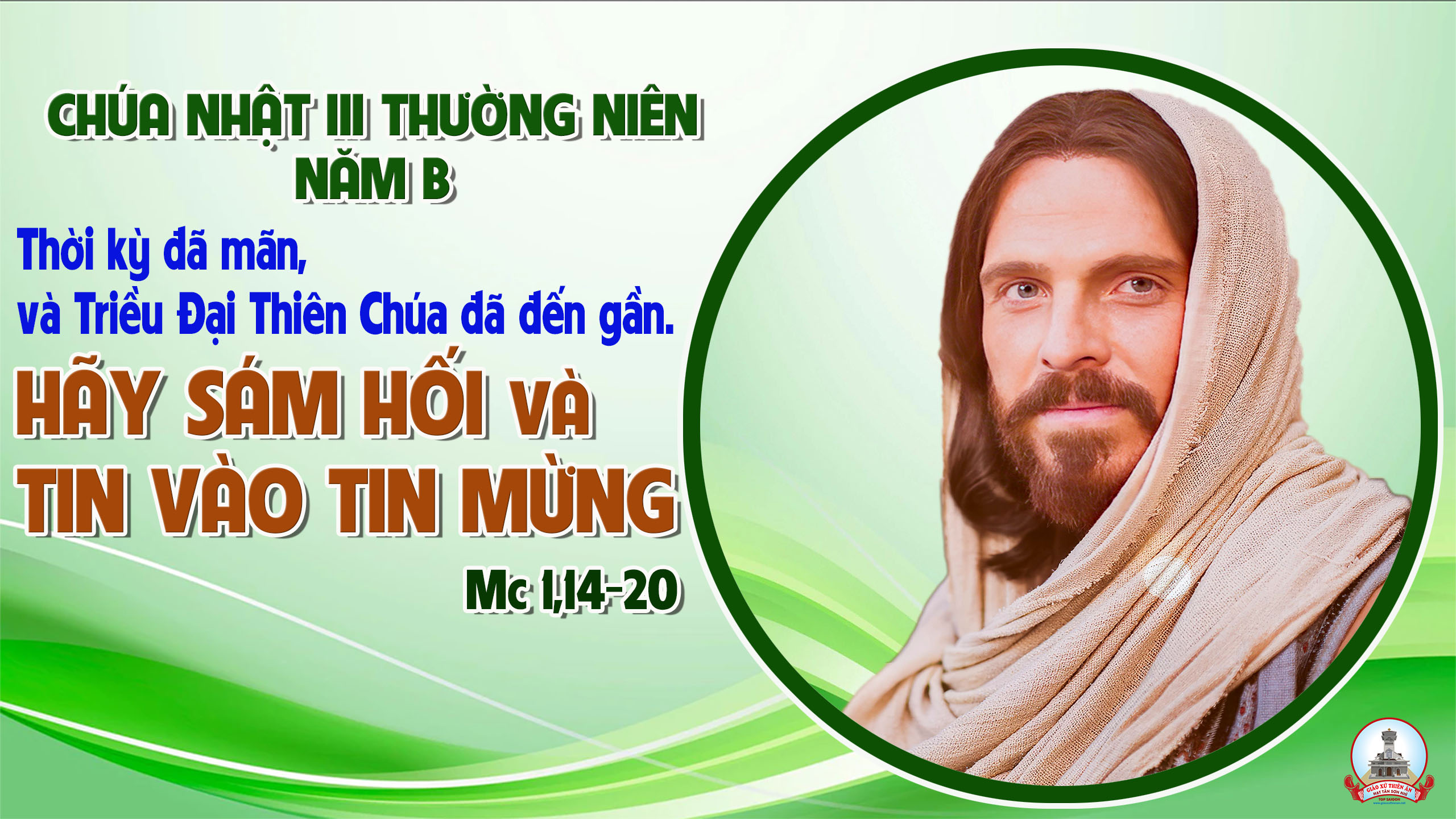 TẬP HÁT CỘNG ĐOÀN
Đk: Lạy Chúa, xin dạy con lối bước của Ngài.
Tk1: Xin chỉ dạy con biết đường lối Chúa. Và dẫn con theo chân lý của Ngài. Vì Ngài là Thần Linh tế độ cho con. Ngày đêm con vững tin lòng thương xót Ngài.
Alleluia-Alleluia
Nước Thiên Chúa đã gần đến, hãy tin vào Tin Mừng.
Alleluia…
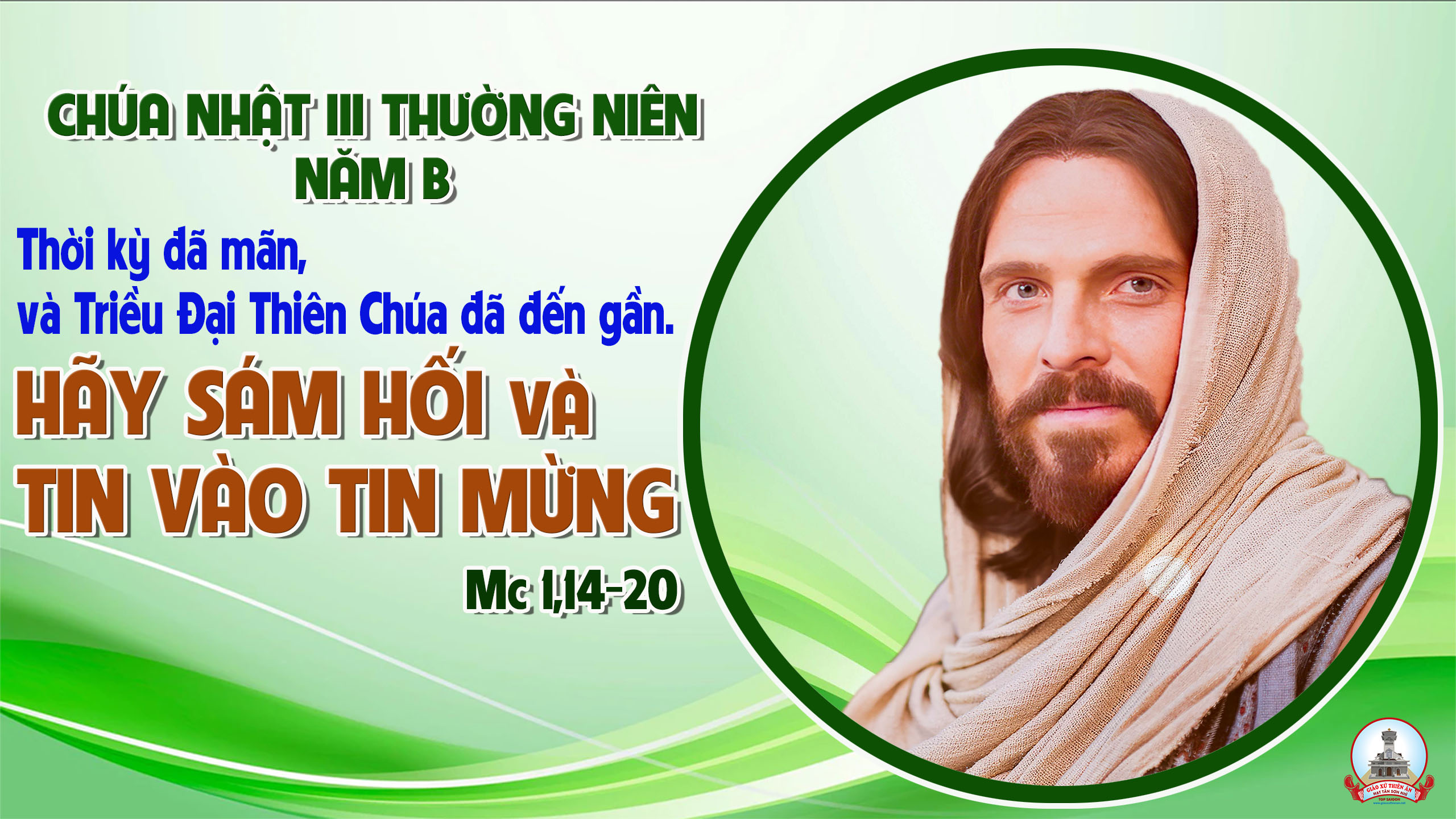 Ca Nhập LễVề Nhà Cha 2 Anh Tuấn
Tk1: Về nhà Cha bao hân hoan sướng vui. Này người ơi mau nhanh chân bước thôi, và hãy cất cao lời hát mừng. Kìa xa xa quê Cha bao dấu yêu, lòng con thơ bao năm qua nhớ mong, nay đến rồi niềm vui hạnh phúc trào tuôn.
Đk: Tiến, tiến bước ta cùng nhau đi tới. Tay trong tay ta cùng nhau lên tiếng, hát vang bài ca thiết tha tạ ơn Cha.
Tk2: Về nhà Cha tim con đây ngất ngây. Nguồn yêu thương Cha trao ban chứa chan, bàn tiệc Thánh Cha dọn sẵn rồi. Ngồi bên Cha quên đi bao nỗi đau, từng đêm thâu con đây luôn khát khao, giây phút này lòng con mơ ước từ lâu.
Đk: Tiến, tiến bước ta cùng nhau đi tới. Tay trong tay ta cùng nhau lên tiếng, hát vang bài ca thiết tha tạ ơn Cha.
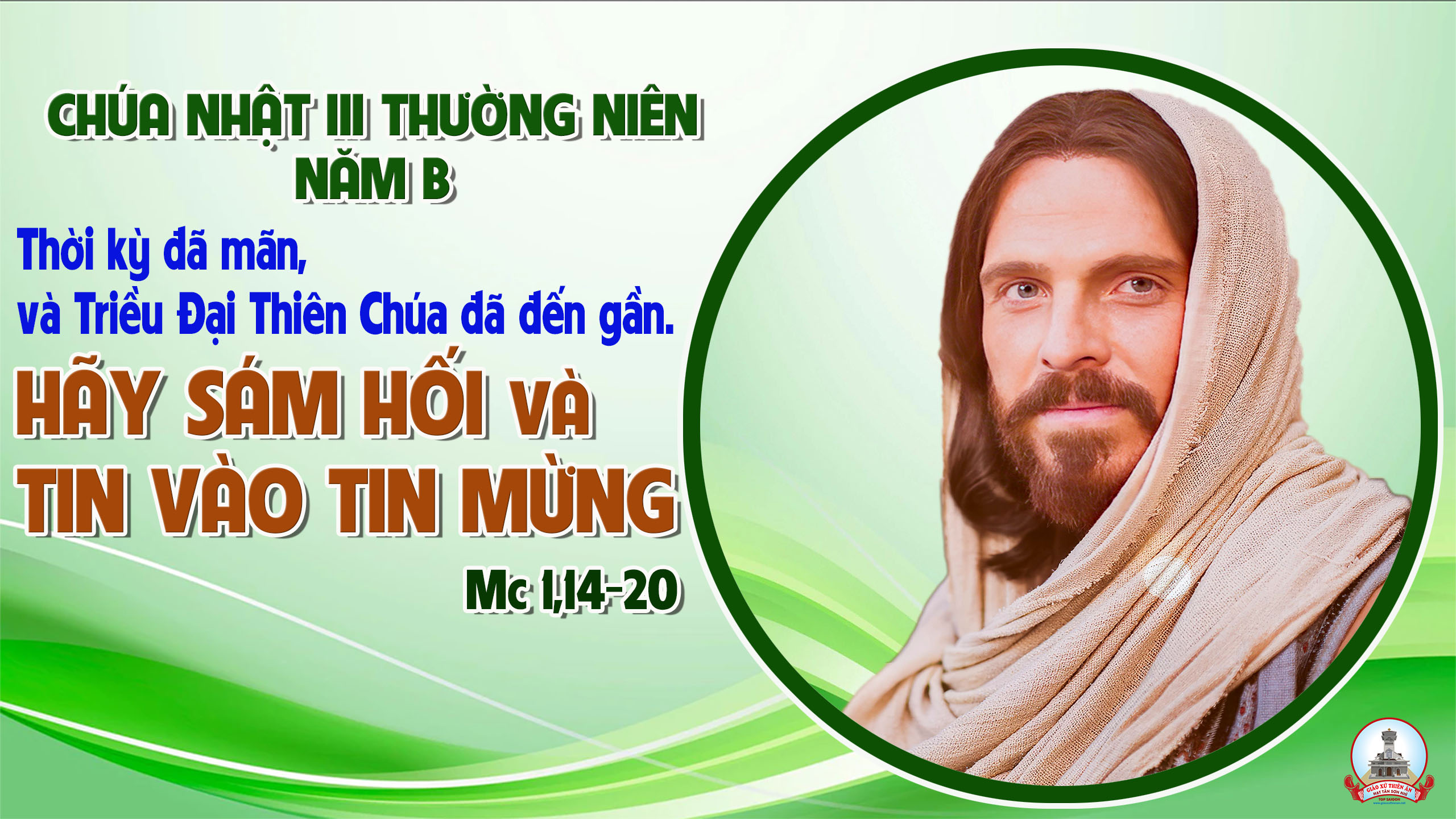 KINH VINH DANH
Chủ tế: Vinh danh Thiên Chúa trên các tầng trời.A+B: Và bình an dưới thế cho người thiện tâm.
A: Chúng con ca ngợi Chúa.
B: Chúng con chúc tụng Chúa. A: Chúng con thờ lạy Chúa. 
B: Chúng con tôn vinh Chúa.
A: Chúng con cảm tạ Chúa vì vinh quang cao cả Chúa.
B: Lạy Chúa là Thiên Chúa, là Vua trên trời, là Chúa Cha toàn năng.
A: Lạy con một Thiên Chúa,            Chúa Giêsu Kitô.
B: Lạy Chúa là Thiên Chúa, là Chiên Thiên Chúa là Con Đức Chúa Cha.
A: Chúa xóa tội trần gian, xin thương xót chúng con.
B: Chúa xóa tội trần gian, xin nhậm lời chúng con cầu khẩn.
A: Chúa ngự bên hữu Đức Chúa Cha, xin thương xót chúng con.
B: Vì lạy Chúa Giêsu Kitô, chỉ có Chúa là Đấng Thánh.
Chỉ có Chúa là Chúa, chỉ có Chúa là đấng tối cao.
A+B: Cùng Đức Chúa Thánh Thần trong vinh quang Đức Chúa Cha. 
Amen.
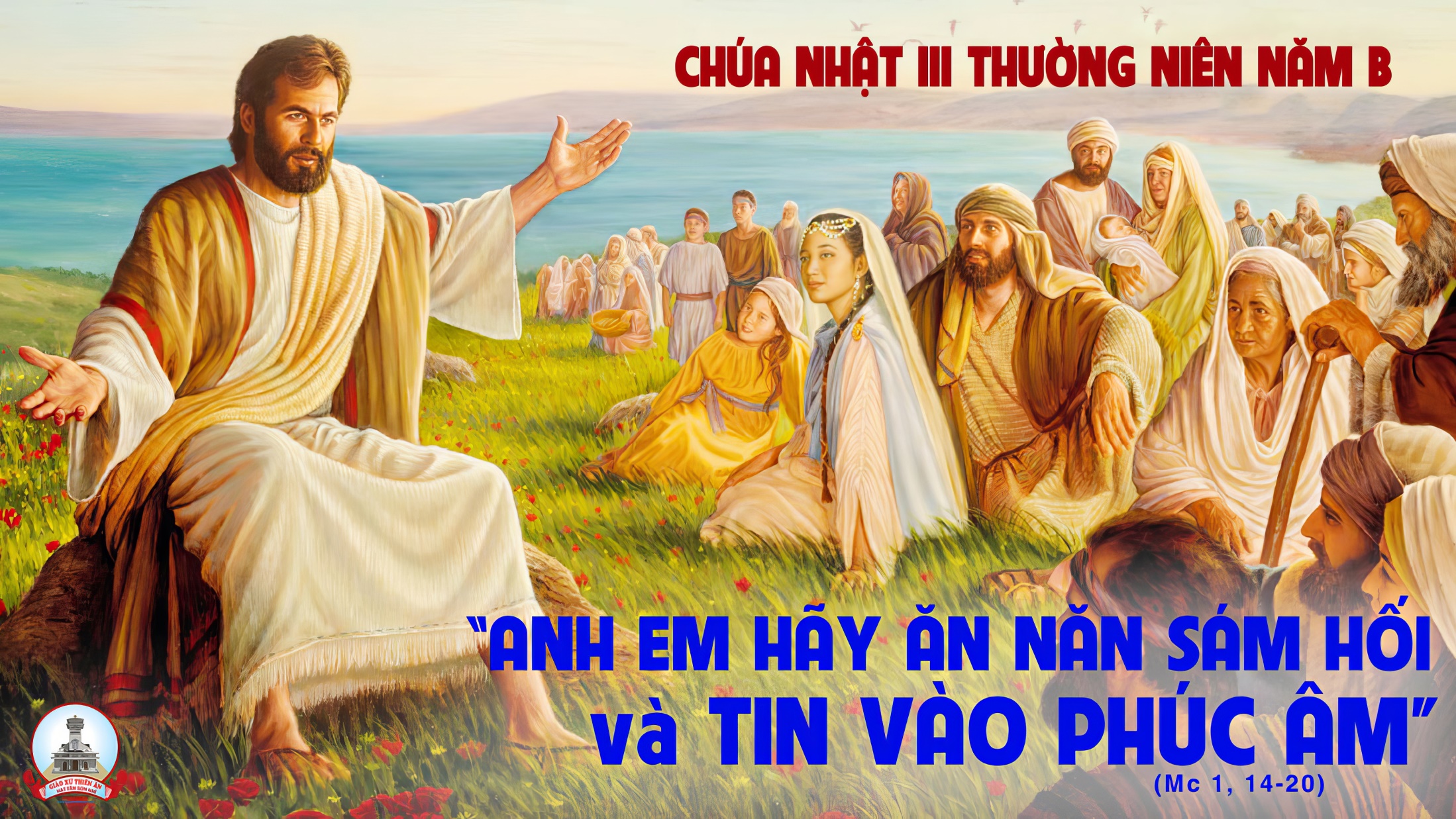 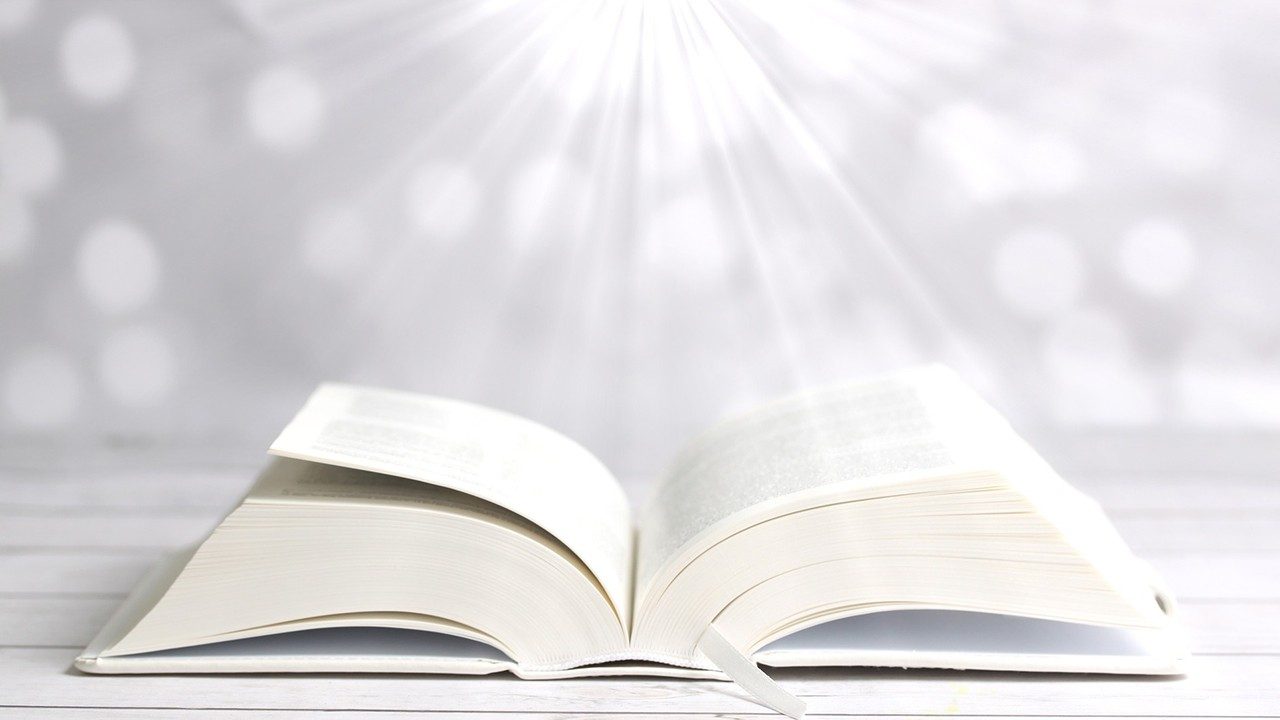 Bài đọc 1.
Dân Ni-ni-vê bỏ đường gian ác mà trở lại.
Bài trích sách ngôn sứ Giô-na.
THÁNH VỊNH 24CHÚA NHẬT III THƯỜNG NIÊNNĂM B LM KIM LONG03 Câu
Đk: Lạy Chúa, xin dạy con lối bước của Ngài.
Tk1: Xin chỉ dạy con biết đường lối Chúa. Và dẫn con theo chân lý của Ngài. Vì Ngài là Thần Linh tế độ cho con. Ngày đêm con vững tin lòng thương xót Ngài.
Đk: Lạy Chúa, xin dạy con lối bước của Ngài.
Tk2: Xin dủ lòng thương nhớ tình nghĩa cũ. Ngài đã ban qua muôn thuở muôn đời. Tội tình của tuổi thơ Chúa đừng ghi tâm, mà xin luôn nhớ con vì ân nghĩa Ngài.
Đk: Lạy Chúa, xin dạy con lối bước của Ngài.
Tk3: Xin chỉ đường cho những kẻ lỡ bước, vì Chúa đây luôn nhân ái chân thực. Dìu kẻ nghèo hèn theo lối đường công minh, dạy con luôn vững tâm tìm theo lối Ngài.
Đk: Lạy Chúa, xin dạy con lối bước của Ngài.
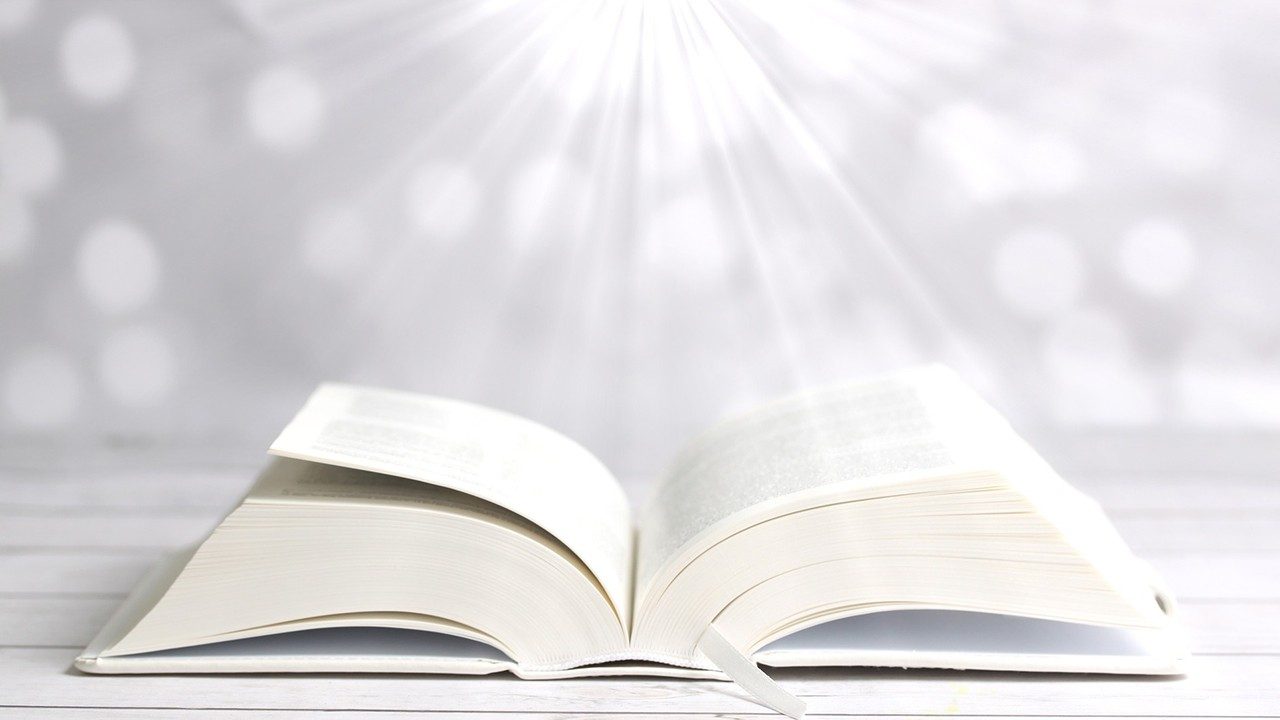 Bài đọc 2.
Bộ mặt thế gian này đang biến đi.
Bài trích thư thứ nhất của thánh Phao-lô tông đồ gửi tín hữu Cô-rin-tô.
Alleluia-Alleluia
Nước Thiên Chúa đã gần đến, hãy tin vào Tin Mừng.
Alleluia…
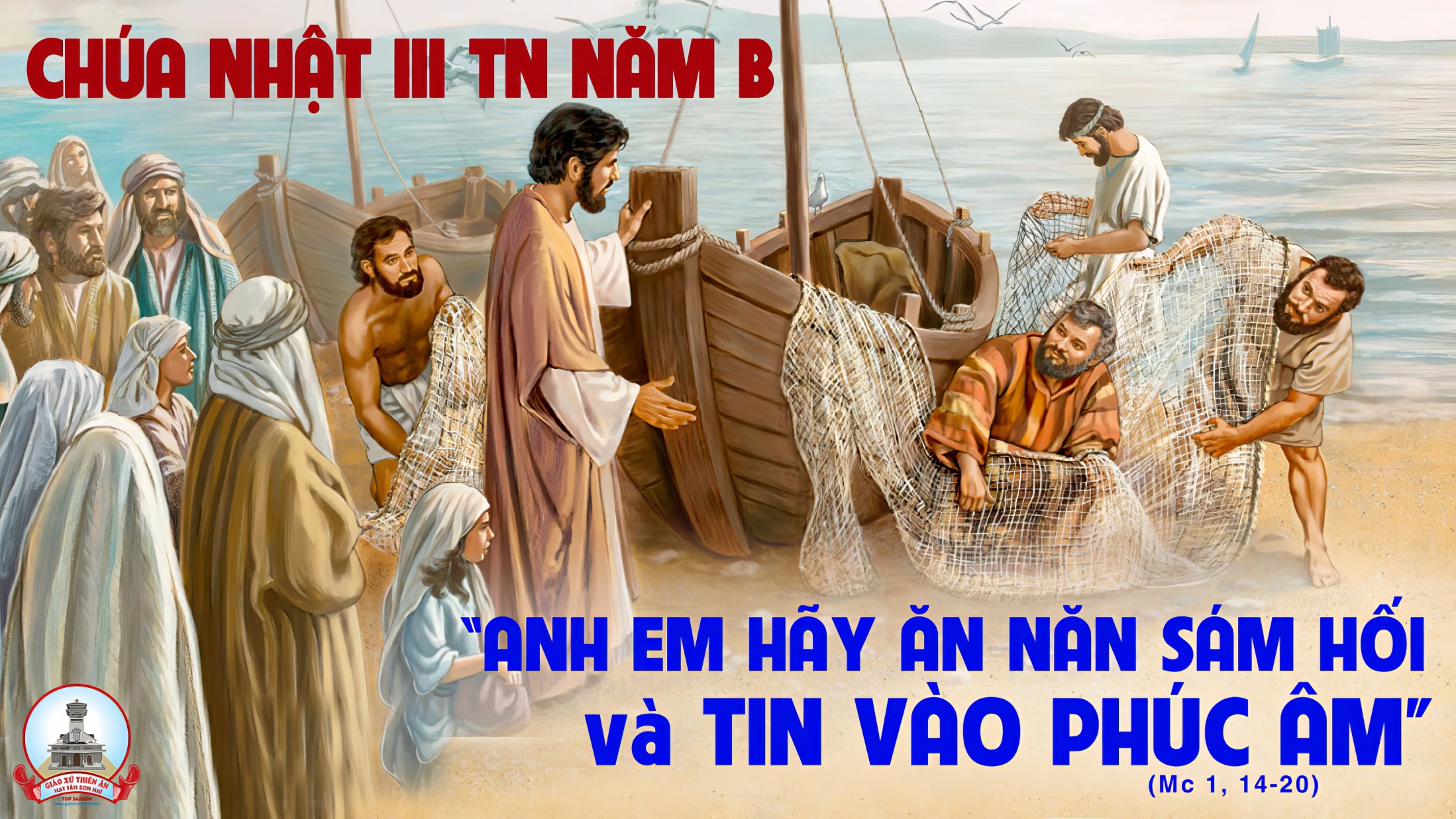 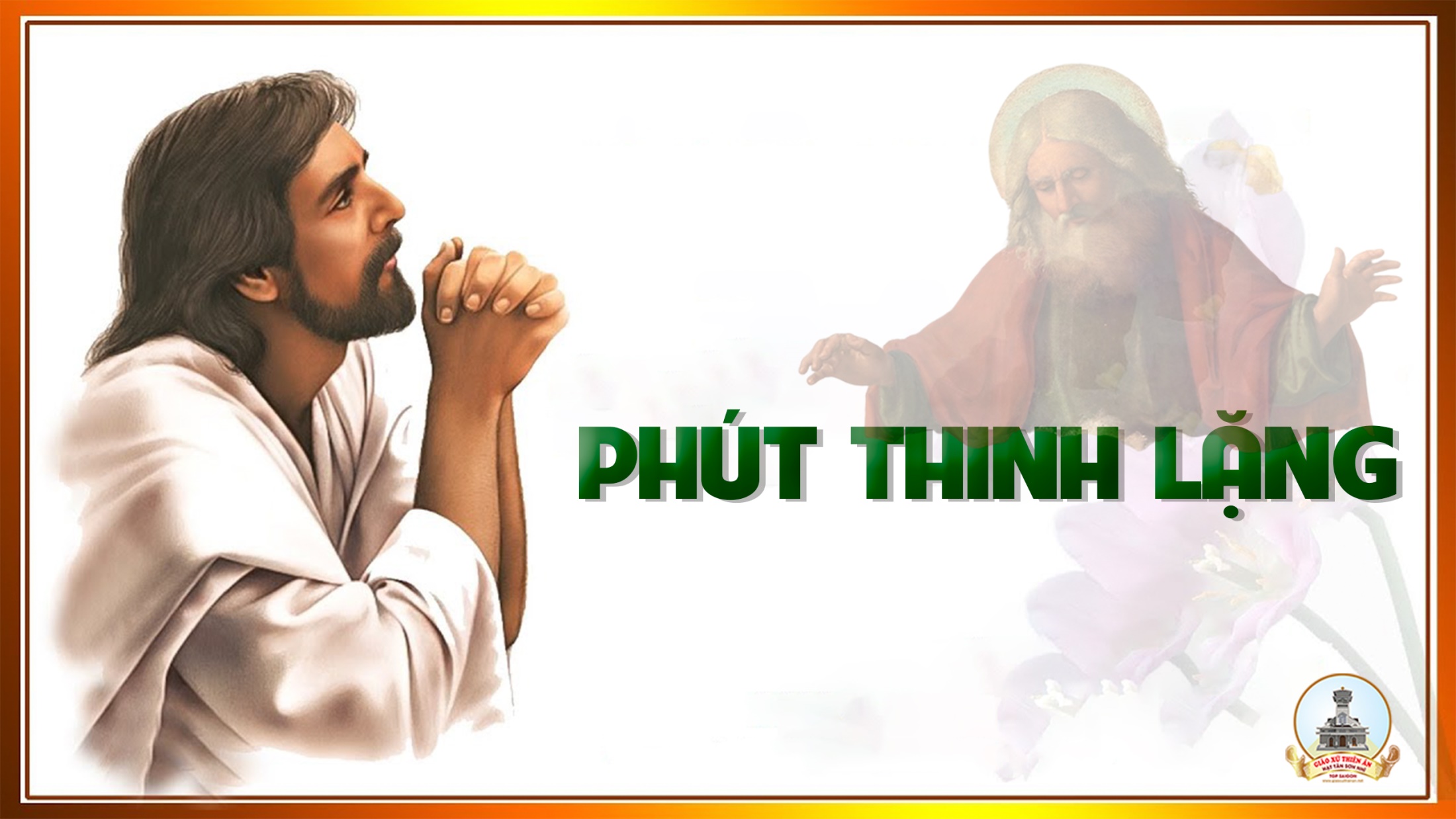 KINH TIN KÍNH
Tôi tin kính một Thiên Chúa là Cha toàn năng, Đấng tạo thành trời đất, muôn vật hữu hình và vô hình.
Tôi tin kính một Chúa Giêsu Kitô, Con Một Thiên Chúa, Sinh bởi Đức Chúa Cha từ trước muôn đời.
Người là Thiên Chúa bởi Thiên Chúa, Ánh Sáng bởi Ánh Sáng, Thiên Chúa thật bởi Thiên Chúa thật,
được sinh ra mà không phải được tạo thành, đồng bản thể với Đức Chúa Cha: nhờ Người mà muôn vật được tạo thành.
Vì loài người chúng ta và để cứu độ chúng ta, Người đã từ trời xuống thế.
Bởi phép Đức Chúa Thánh Thần, Người đã nhập thể trong lòng Trinh Nữ Maria, và đã làm người.
Người chịu đóng đinh vào thập giá vì chúng ta, thời quan Phongxiô Philatô; Người chịu khổ hình và mai táng, ngày thứ ba Người sống lại như lời Thánh Kinh.
Người lên trời, ngự bên hữu Đức Chúa Cha, và Người sẽ lại đến trong vinh quang để phán xét kẻ sống và kẻ chết, Nước Người sẽ không bao giờ cùng.
Tôi tin kính Đức Chúa Thánh Thần là Thiên Chúa và là Đấng ban sự sống, Người bởi Đức Chúa Cha và Đức Chúa Con mà ra,
Người được phụng thờ và tôn vinh cùng với Đức Chúa Cha và Đức Chúa Con: Người đã dùng các tiên tri mà phán dạy.
Tôi tin Hội Thánh duy nhất thánh thiện công giáo và tông truyền.
Tôi tuyên xưng có một Phép Rửa để tha tội. Tôi trông đợi kẻ chết sống lại và sự sống đời sau. Amen.
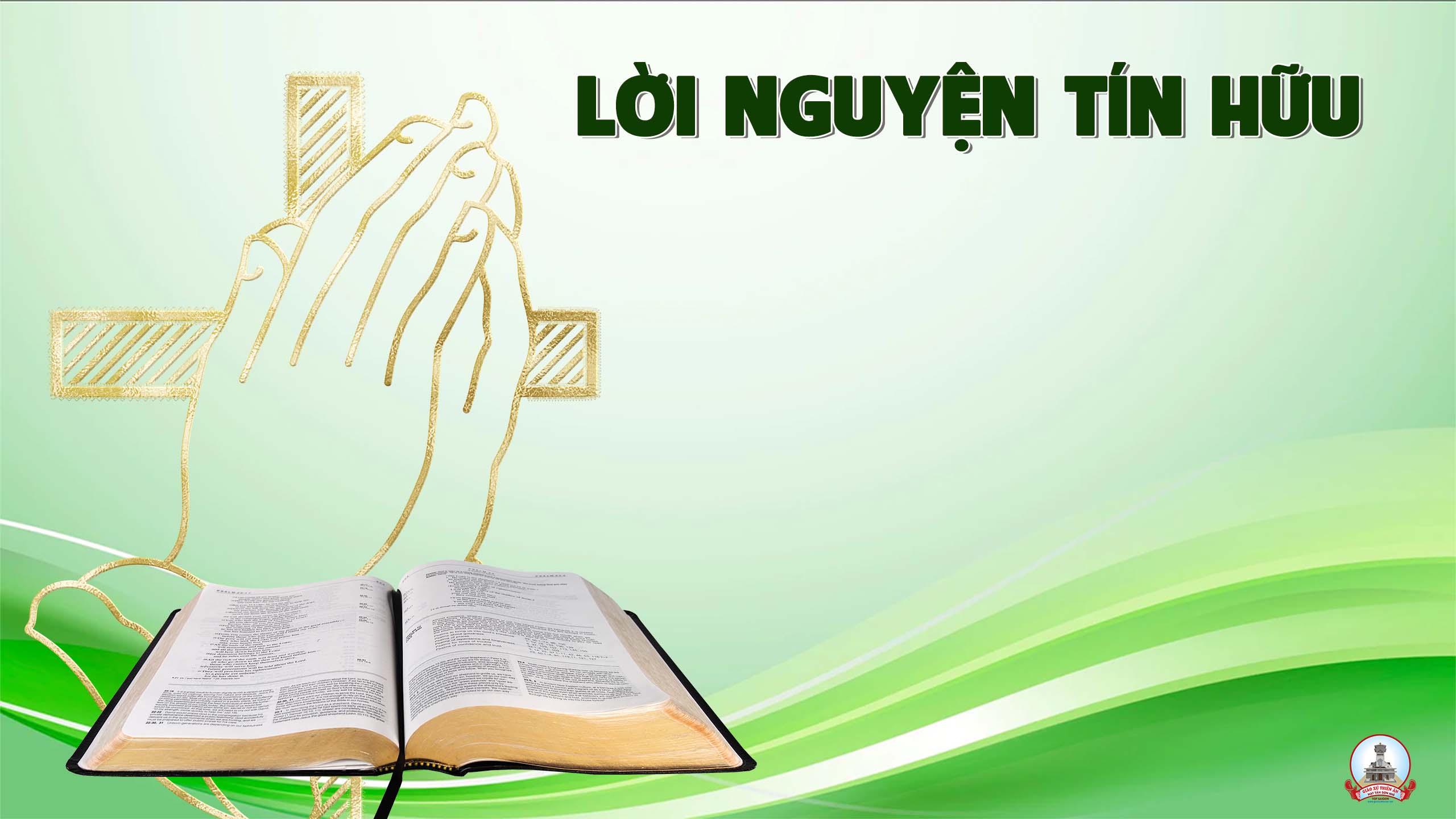 Chúa Nhật III Thường Niên
Năm B
Anh chị em thân mến, ăn năn sám hối và tin vào Tin mừng là những việc mà người Kitô hữu chúng ta phải thực hiện suốt đời. Chúng ta hãy sốt sắng xin Chúa giúp chúng ta.
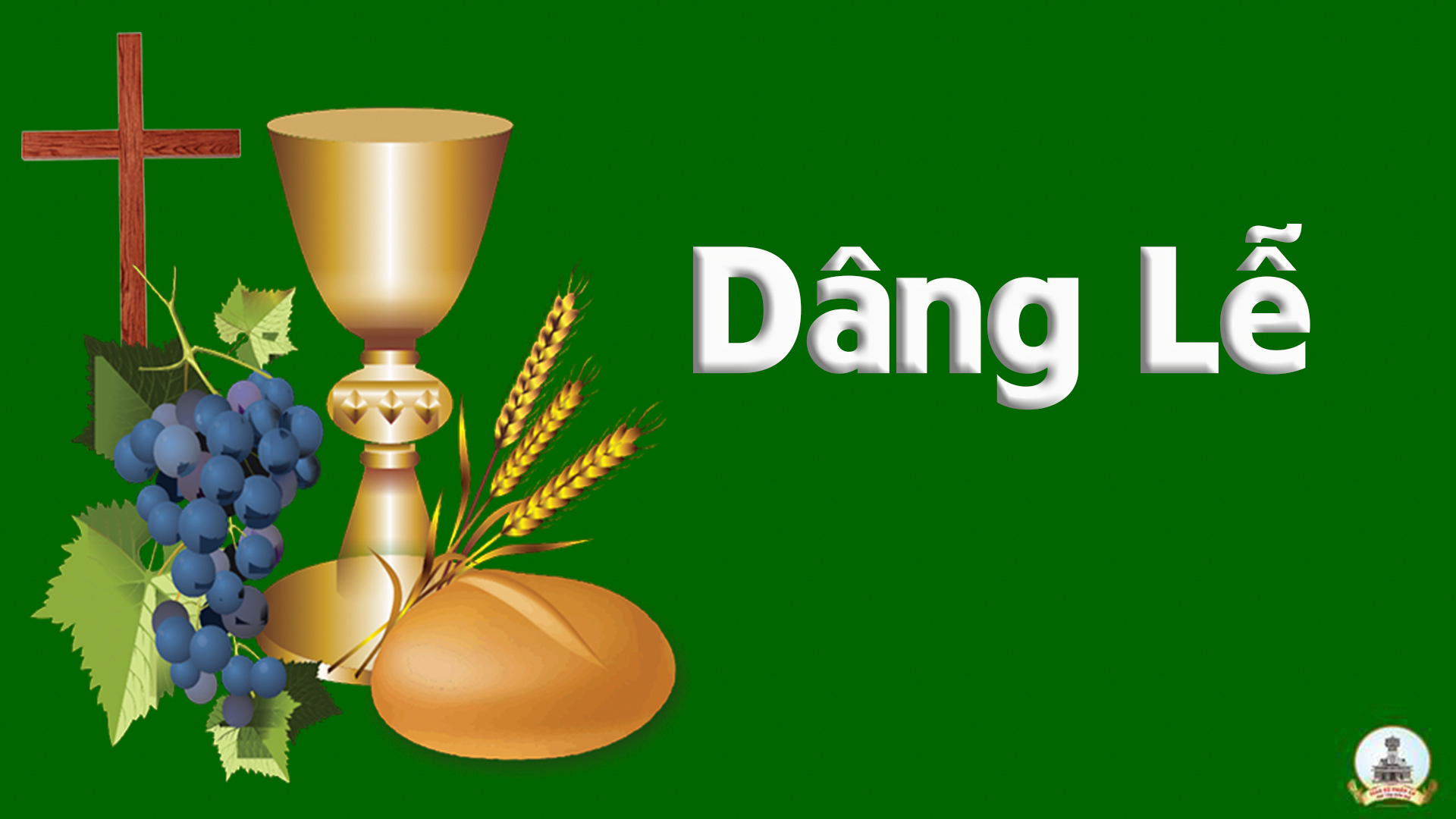 Nhạc Khúc Hương Trầm
Giang Tâm
Đk: Ngạt ngào hương trầm tỏa bay lên, ngạt ngào hương trầm tỏa bay lên, tỏa bay lên tỏa bay lên tòa Chúa. Xin cho của lễ con dâng thắm thiết tấm lòng mến tri ân, theo làn hương trầm dâng lên.
Tk1: Này bánh rượu với tình yêu đoàn con dâng Ngài. Cùng với nhọc lao ngày qua tháng năm miệt mài. Đây của lễ kính dâng Ngài như làn hương ngát diệu vời, nguyện dâng lên Chúa câu ngợi chúc muôn đời.
Đk: Ngạt ngào hương trầm tỏa bay lên, ngạt ngào hương trầm tỏa bay lên, tỏa bay lên tỏa bay lên tòa Chúa. Xin cho của lễ con dâng thắm thiết tấm lòng mến tri ân, theo làn hương trầm dâng lên.
Tk2: Đời sống ngày nắng ngày mưa trọn kiếp xoay vần. Cùng những buồn vui đời với bao thăng trầm. Cuộc đời nhỏ bé đáng gì  để làm lễ hiến dâng Ngài, chỉ còn tình yêu mong được kính dâng Ngài.
Đk: Ngạt ngào hương trầm tỏa bay lên, ngạt ngào hương trầm tỏa bay lên, tỏa bay lên tỏa bay lên tòa Chúa. Xin cho của lễ con dâng thắm thiết tấm lòng mến tri ân, theo làn hương trầm dâng lên.
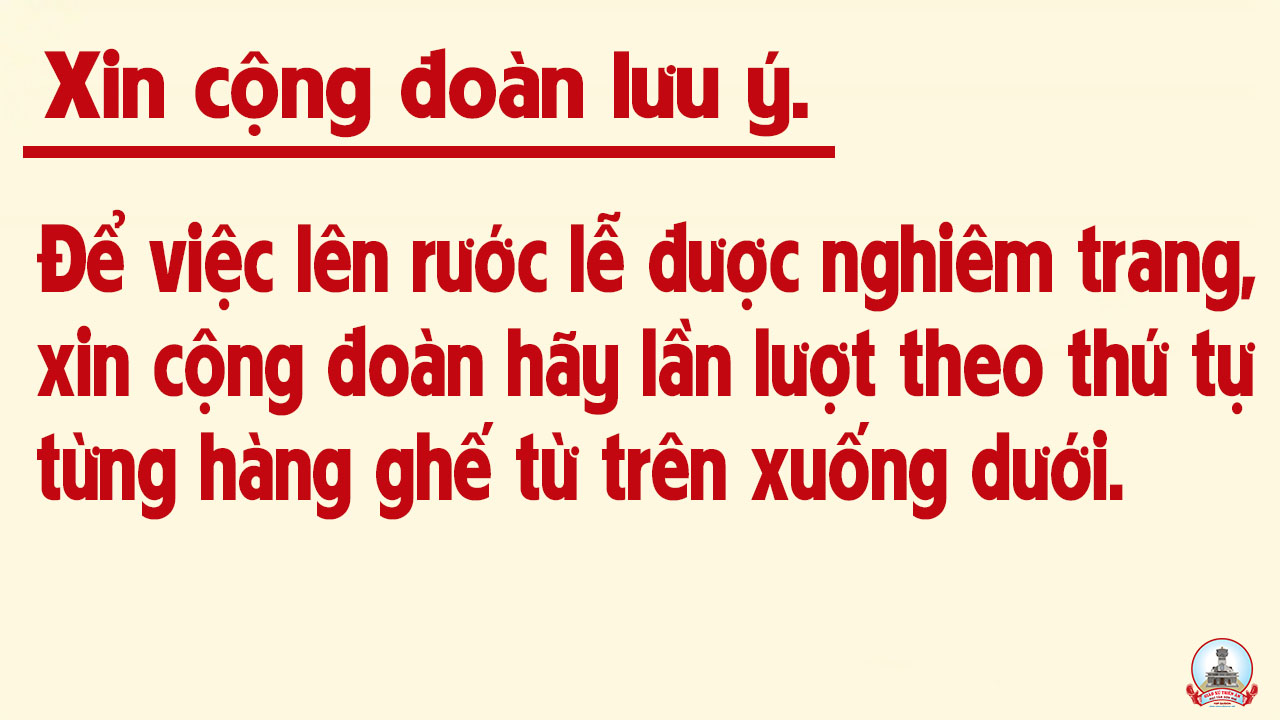 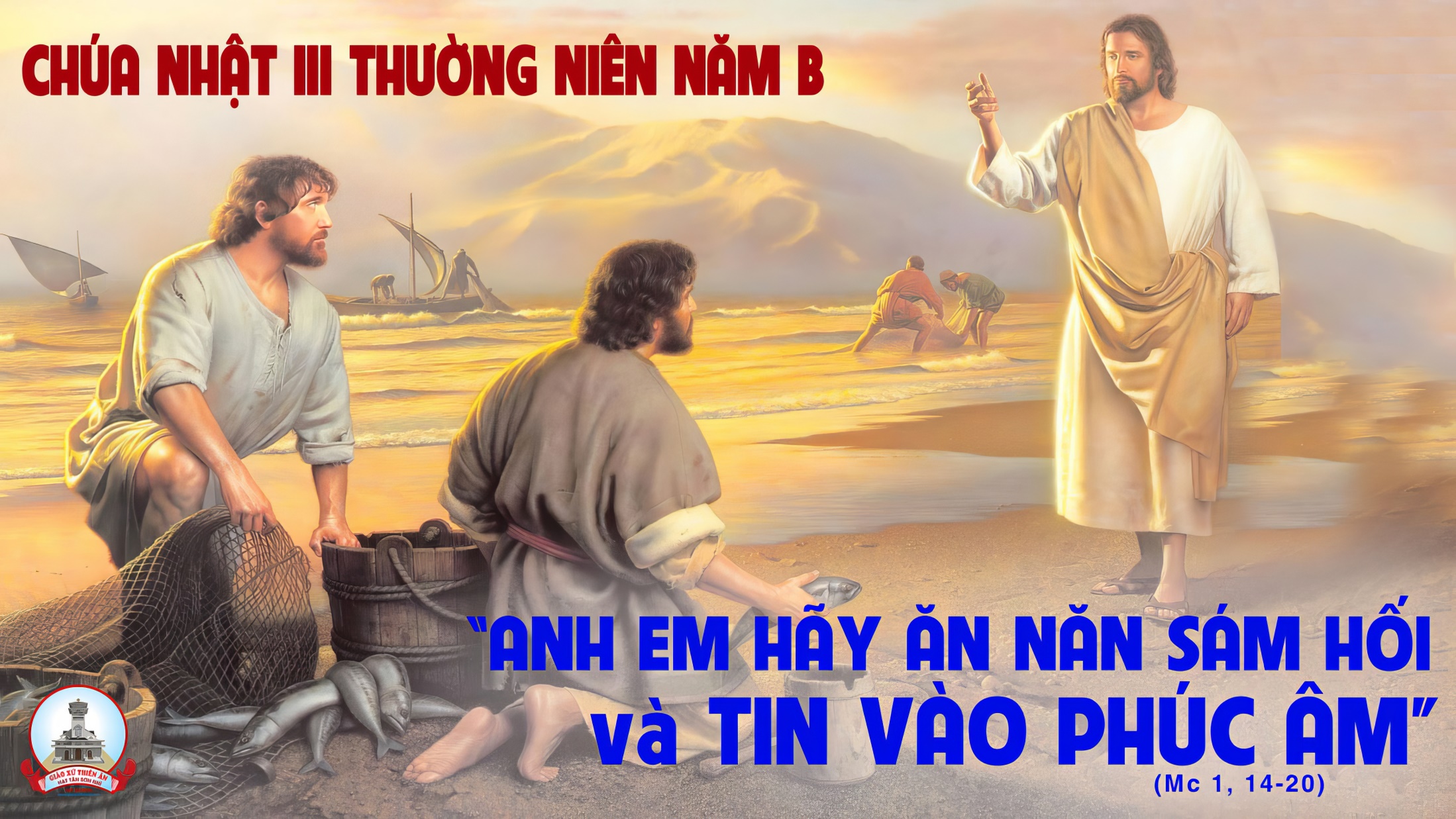 Ca Nguyện Hiệp LễChúa Biến Đổi Lòng ConVị Thiên
Tk1: Chúa muốn con như một đứa trẻ thơ, biết sống đơn sơ và không dối gian. Cùng nhớ vâng nghe Lời dạy của Chúa, hầu cho con hưởng hạnh phúc Thiên Đàng.
**: Chúa hãy cho con một tấm lòng son, để biết quan tâm và chia sẻ nhau. Vì chính anh em là hiện thân Chúa yêu hết tha nhân như Chúa yêu con.
Đk: Chúa ơi! Xin Chúa biến đổi lòng con, sáng như ánh mặt trời đang tỏa chiếu. Để con dám sống như Ngài “Trao Ban” dám chết như Ngài “Hiên Ngang” hầu chứng minh cho tình Chúa.
***: Và Chúa hiện diện trong cõi lòng cùng tặng ban sức mạnh để bước đi trên đường.
Tk2: Chúa hãy sai con vào chốn lầm than, quyết sống an nhiên để nên chứng nhân. Ở những nơi đâu còn nhiều tranh chấp, cùng đem thương mến xóa hết căm hờn.
***: Chúa muốn cho con được hưởng bình an, để sẻ chia cho người hay oán than. Cuộc sống hôm nay ngập tràn bế tắc, xin Chúa ban cho đời những hy vọng.
Đk: Chúa ơi! Xin Chúa biến đổi lòng con, sáng như ánh mặt trời đang tỏa chiếu. Để con dám sống như Ngài “Trao Ban” dám chết như Ngài “Hiên Ngang” hầu chứng minh cho tình Chúa.
***: Và Chúa hiện diện trong cõi lòng cùng tặng ban sức mạnh để bước đi trên đường.
Tk3: Chúa đã đưa con vào chốn đẹp mơ, Ngài mở tai con để nghe tiếng thơ. Làn gió lên cao cùng ngàn tinh tú, nhẹ nâng câu hát xa tới chân trời.
***: Chúa hãy cho con được cất bài ca, tình Chúa bao la trời mây thiết tha. Và đến mai sau ngàn năm sóng vỗ cảm mến tri ân tình Chúa muôn đời.
Đk: Chúa ơi! Xin Chúa biến đổi lòng con, sáng như ánh mặt trời đang tỏa chiếu. Để con dám sống như Ngài “Trao Ban” dám chết như Ngài “Hiên Ngang” hầu chứng minh cho tình Chúa.
***: Và Chúa hiện diện trong cõi lòng cùng tặng ban sức mạnh để bước đi trên đường.
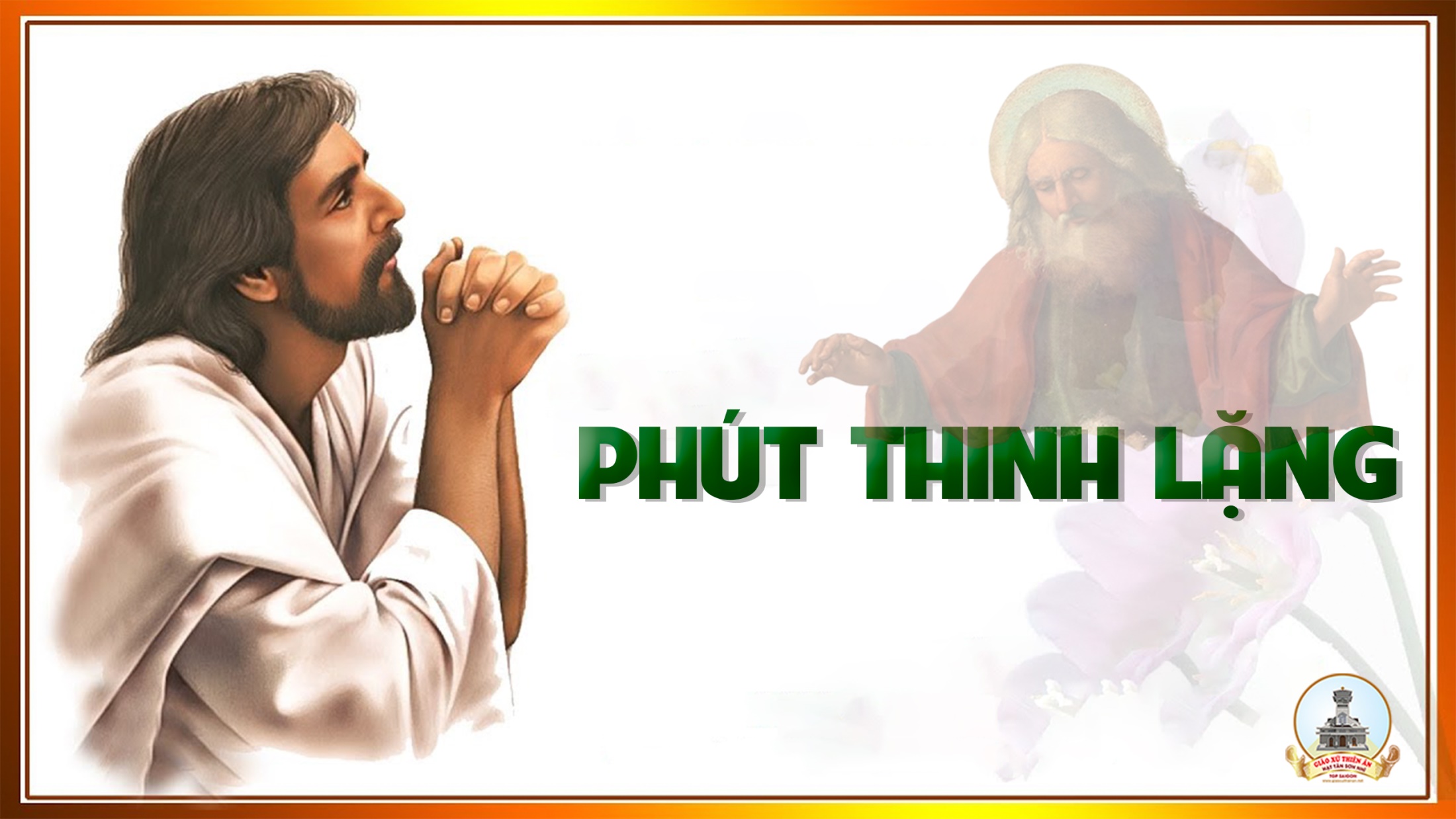 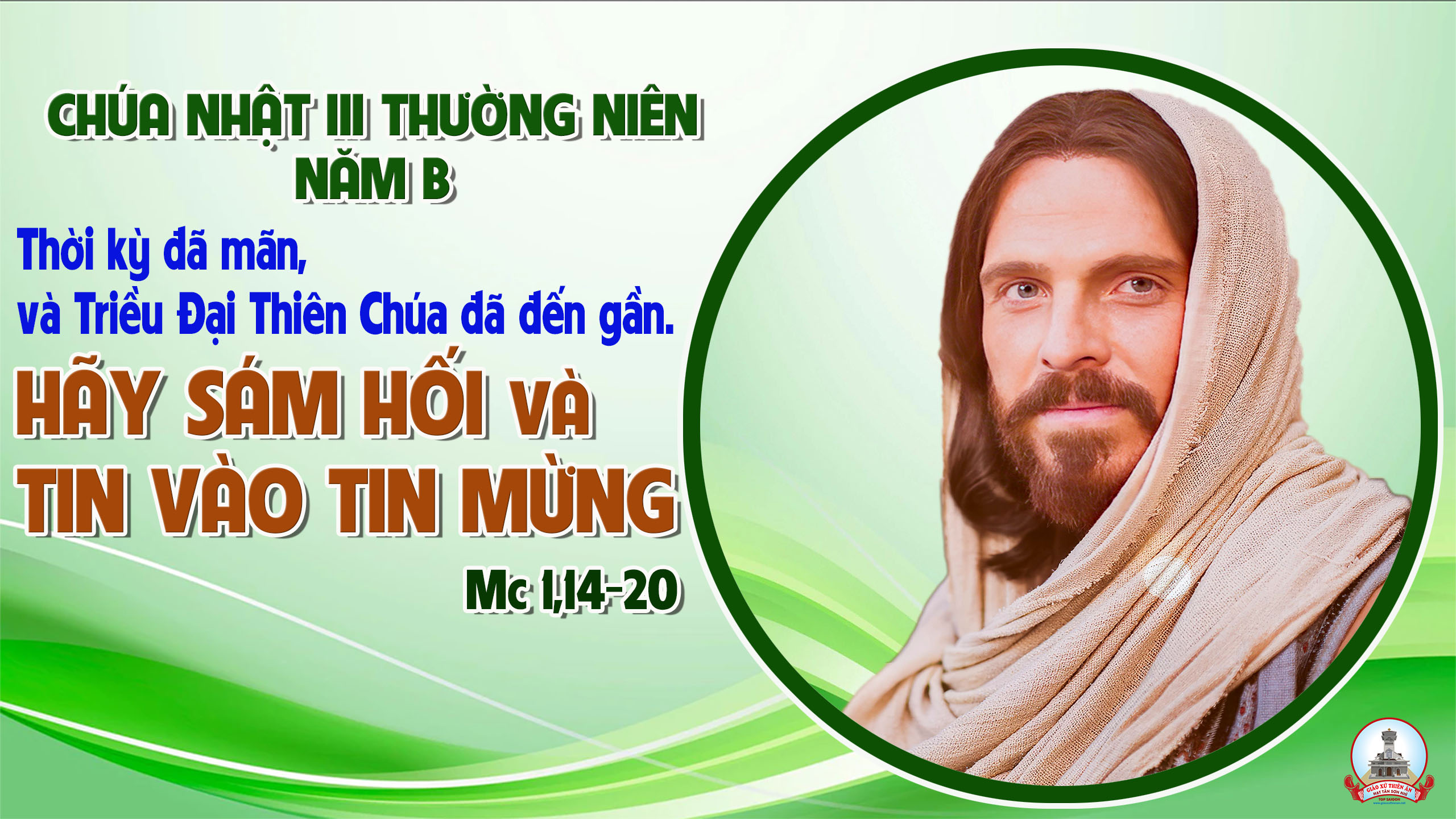 Ca Kết LễBÀI CA HIỆP NHẤTThành Tâm
Đk: Xin hiệp nhất chúng con nên một trong tình yêu Chúa. Xin hiệp nhất chúng con như Ngài liên kết với Cha. Xin giải thoát chúng con xa điều bât hòa chia rẽ. Xin kết liên muôn người trong lòng mến Chúa Cha muôn đời.
Tk1:  Vì Ngài được sai đến, để tìm chiên khắp nơi xa xôi. Vì rằng Cha sai đến, đến đưa về đàn chiên duy nhất. Thì này nguyện xin Chúa, hãy thương ban Thánh Linh của Ngài. Hiệp nhất chúng con trong Chúa.
Đk: Xin hiệp nhất chúng con nên một trong tình yêu Chúa. Xin hiệp nhất chúng con như Ngài liên kết với Cha. Xin giải thoát chúng con xa điều bât hòa chia rẽ. Xin kết liên muôn người trong lòng mến Chúa Cha muôn đời.
Ca Kết LễCất Bước Ra ĐiThiên Ân
Tk1: Ta đi về ruộng đồng ta đi vào thành thị đem tiếng hát cất cao mọi nơi. Mong sao người mọi người yêu nhau nhiều thật nhiều để cuộc sống mãi luôn chan hoà.
Đk: Nào ra đi khắp muôn nơi để rắc gieo Tin Mừng của Chúa. Lòng hân hoan hát vang xa, khúc hoan ca bình an cho nhân trần.
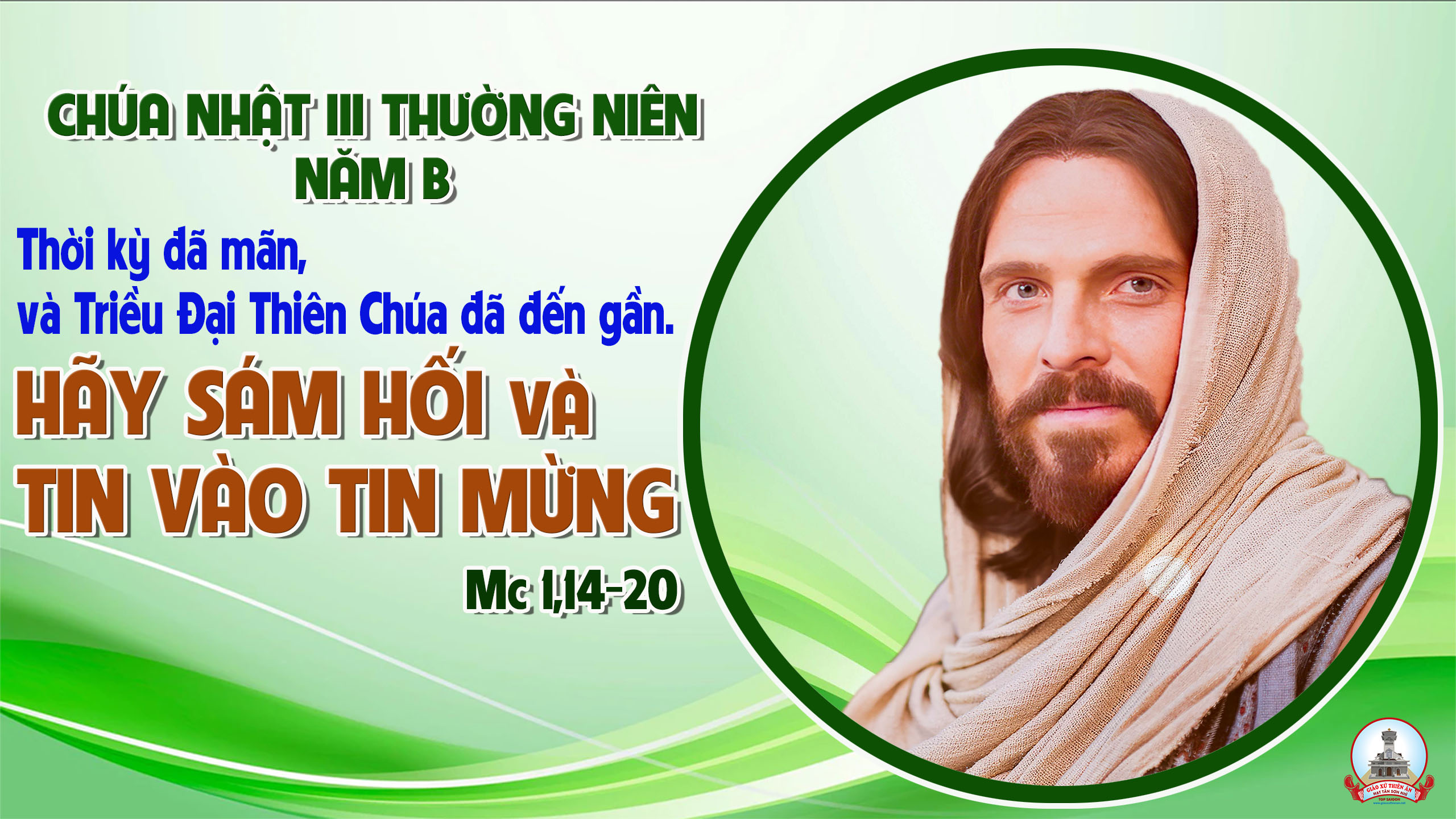